Психосоматика – как эмоции влияют на здоровье
Софья Зеленкова – врач-психотерапевт, зам. главного врача 
ООО «Байкальский Медицинский Легион», 03.10.2015
ЭМОЦИИ И ПСИХОСОМАТИКА
Слово emotion предполагает деятельность (motio (лат.) − движение и предлог е − наружу, вовне), которая отличает этот вид чувства. Эмоции переживаются как реакции всего тела. Боль, например, может ощущаться в нижней части спины, но когда я разгневан, это чувство не локализовано и не ограничено, потому что я весь в гневе. Однако импульсы, связанные с различными эмоциями, различаются между собой и по-разному выражаются
А. Лоуэн «Психология тела»
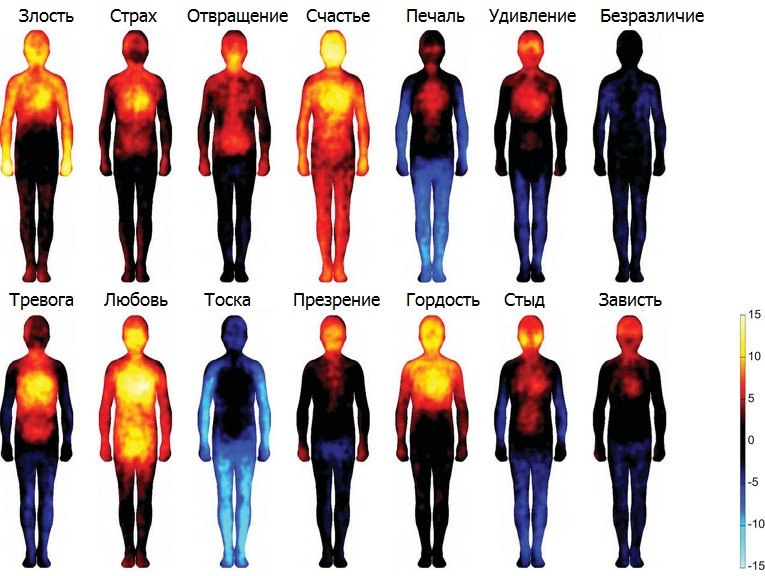 PNAS | January 14, 2014 | vol. 111 | no. 2 | 651 - Lauri Nummenmaa & со
Определения
Психосоматическое расстройство – это заболевание, которое во многом вызвано психологическими факторами или проявления которого обострились в результате их воздействия. 
В настоящее время эту группу расстройств принято называть соматоформными (МКБ10), при которых психическая патология выражается в соматических жалобах и симптомах.
Здоровье является состоянием полного физического, душевного и социального благополучия, а не только отсутствием болезней и физических дефектов (Устав ВОЗ).
Классификация психосоматических расстройств1. Психосоматические реакции − жар от стыда, снижение аппетита при горевании. Они исчезают при смене вызывающей их ситуации. Кратковременны.  2. Психосоматическое нарушение.
ПСИХОСОМАТИЧЕСКИЕ НАРУШЕНИЯ
1. Конверсионные симптомы (псевдоглухота, онемение по типу перчаток и носков, истерический ком в горле).
2. Функциональные синдромы (цисталгия, цервикалгия, люмбалгия, ВСД).
3. Психосоматозы (чикагская семерка и другие).
Позиция официальной медицины
Чикагская семерка
В 1950 г. американский психоаналитик Франц Александер выделил 7 классических психосоматических болезней:
1. Гипертоническая болезнь2. Язвенная болезнь3. Бронхиальная астма4. Нейродермит5. Гипертиреоз6. Язвенный колит7. Ревматоидный артрит
Позиция официальной медицины семерка дополнена на современном этапе
Онкологические заболевания
Паническое расстройство
Расстройства сна
Инфаркт
Синдром раздраженного кишечника
Сексуальные расстройства
Ожирение
Нервная анорексия/булимия
Гипертоническая болезнь и др.
Уровни существования человека
7. Предназначение
6. Ценности
5. События/действия
4. Мысли/умозаключения
3. Эмоциональные состояния
2. Телесные ощущения
1. Физическое тело
М. Пальчик «Квантовая модель эволюции личности»
http://prostor.at.ua/publ/vzaimodejstvie/sposob/7-1-0-28
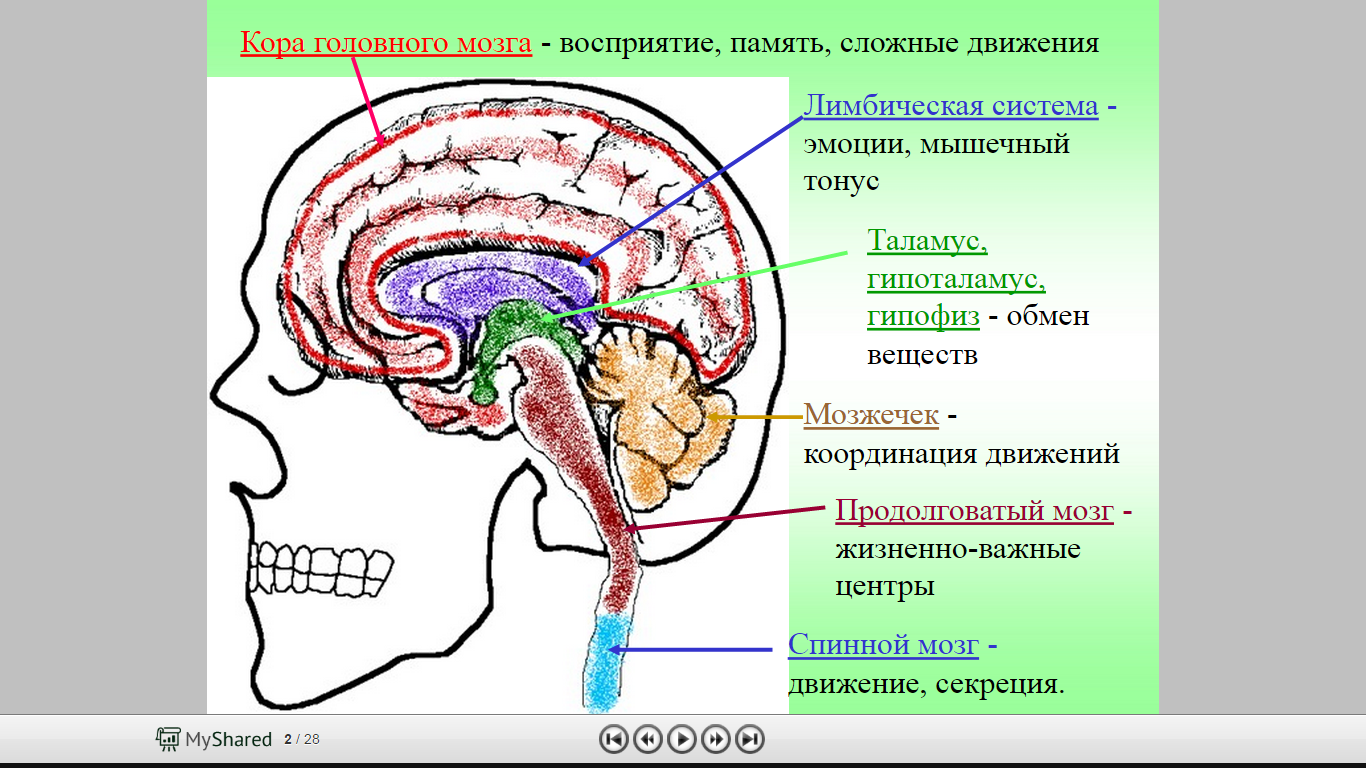 Мозжечок
http://www.myshared.ru/slide/415540/#
http://s019.radikal.ru/i608/1302/41/0dd100b33819.jpg
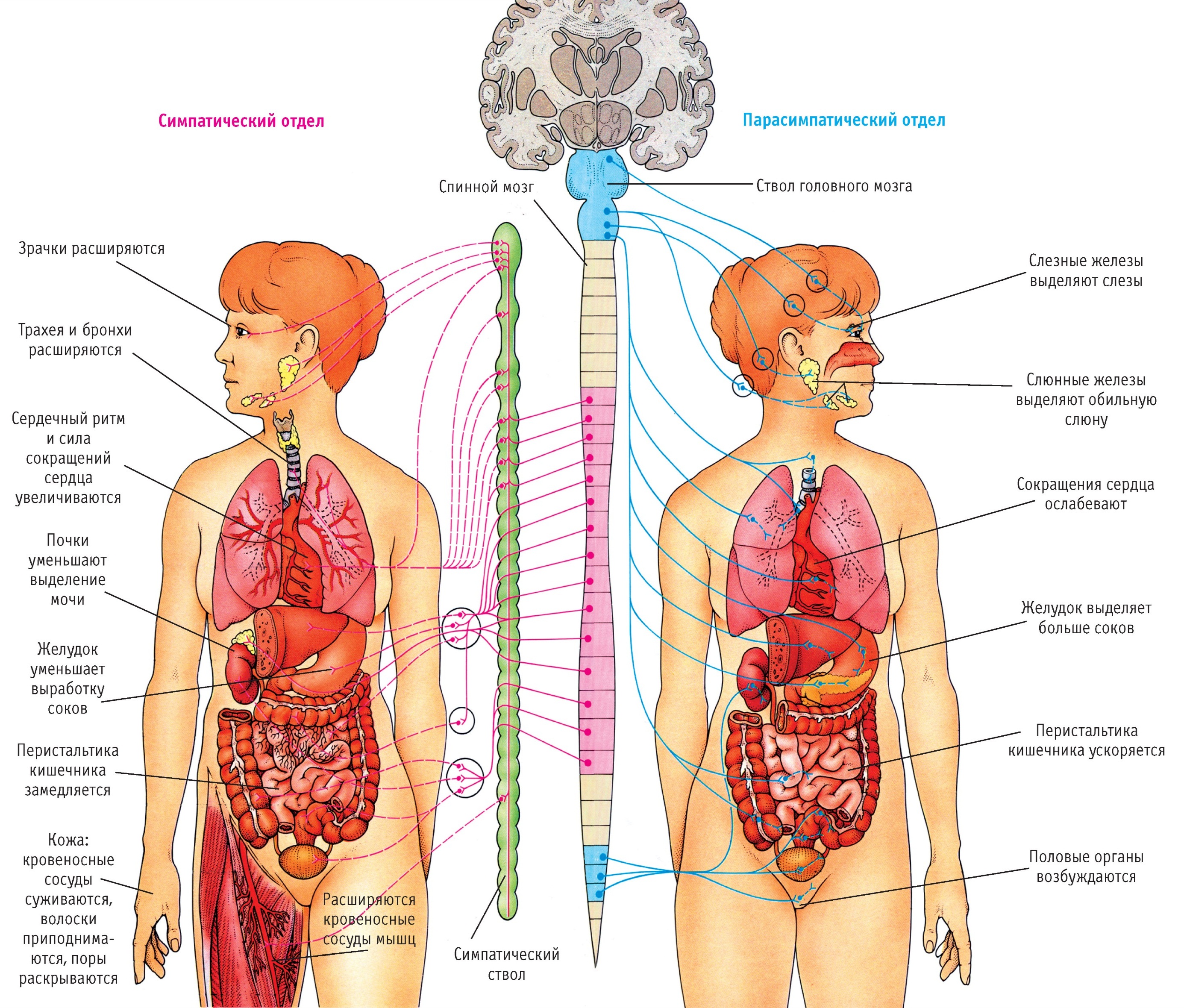 норадреналин – 90 %, адреналин − около 7 %, дофамин – около 3 %
Ацетилхолин, гистамин, инсулин
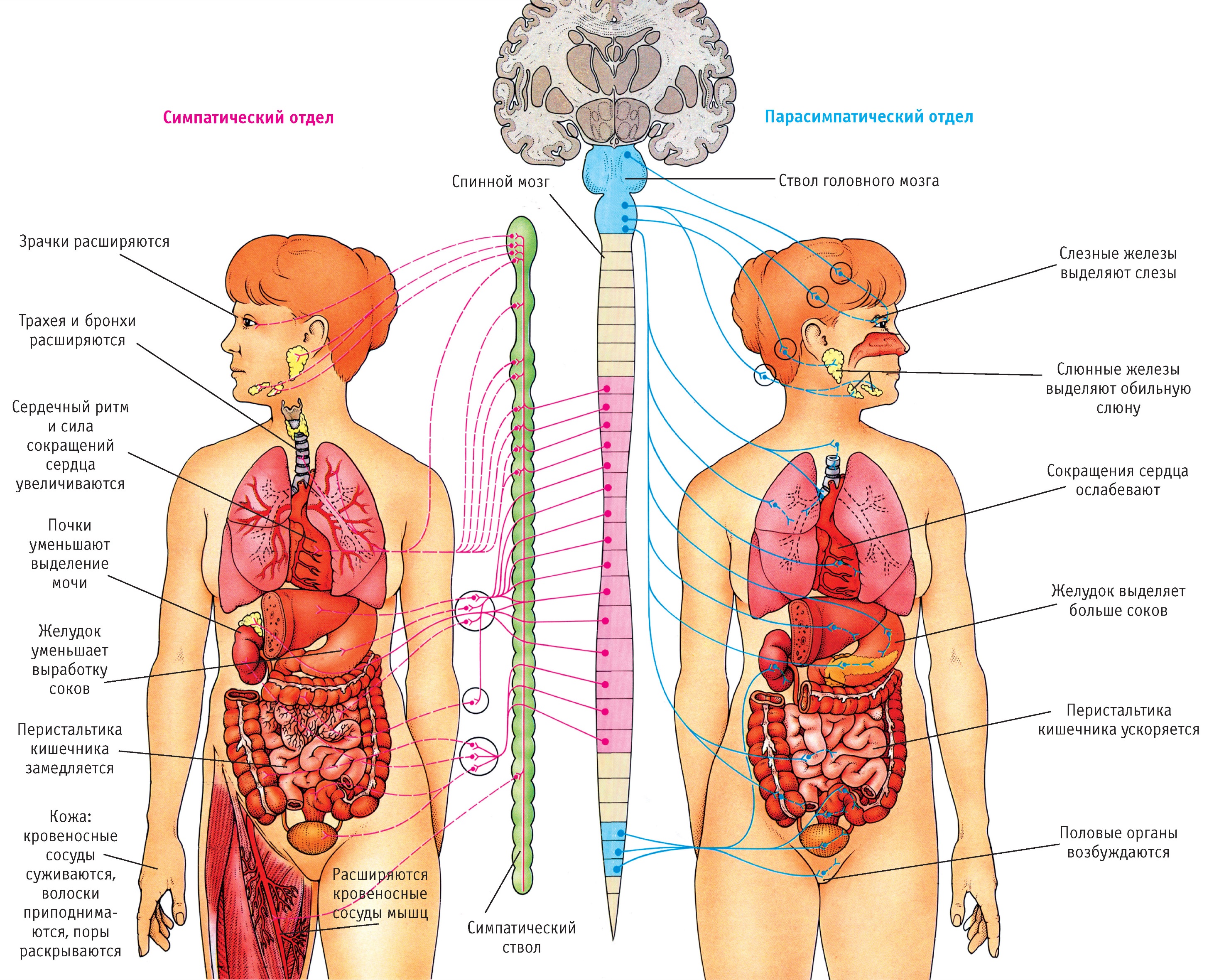 http://s019.radikal.ru/i608/1302/41/0dd100b33819.jpg
Биохимия эмоций
Клиническая фармакология - под ред. В.Г. Кукеса -  М.: ГЭОТАР-Медиа, 2009
Биохимия эмоций
Связь эмоций и гормонов
По А. Лоуэну – 9 базовых эмоций
Диагностика психосоматических расстройств
TAS – торонтская алекситимическая шкала
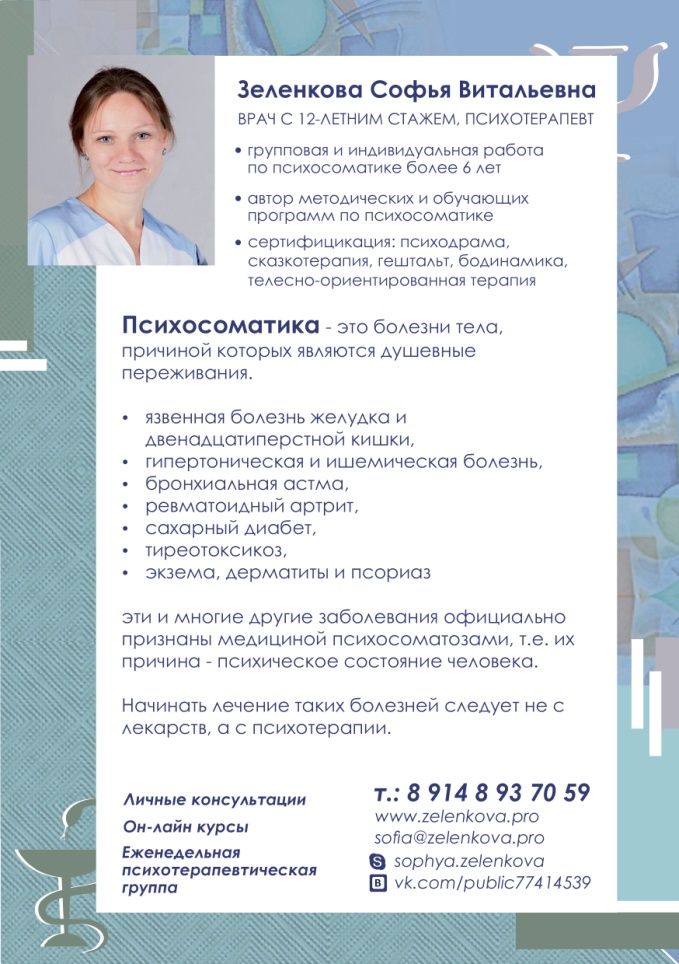 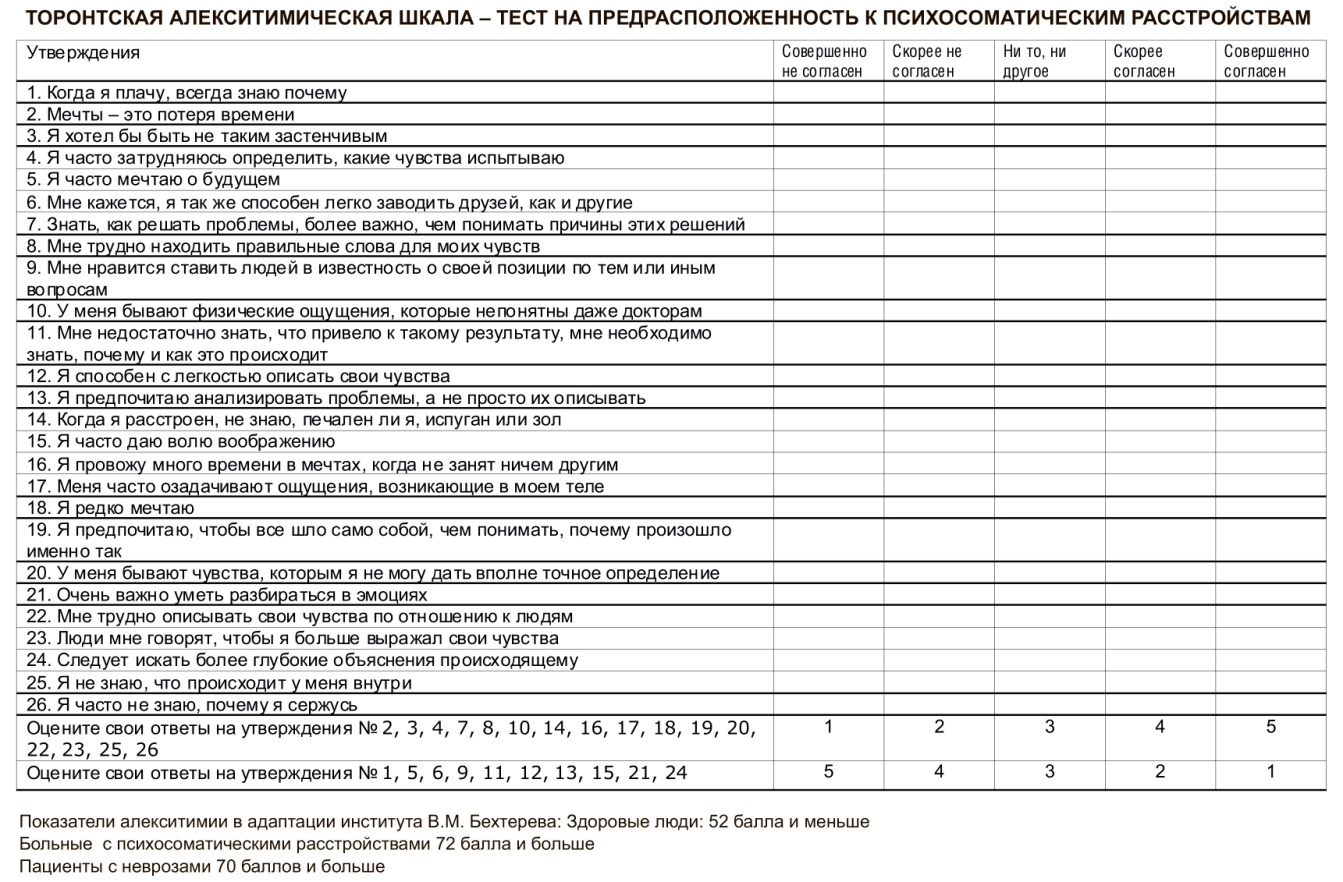 простой тест
Очень простой тест
Основной смысл психотерапии
Освоение и закрепление новых навыков
Самообучение
Самоанализ
Саморегуляция
терапия психосоматических расстройств
Индивидуальная 
А) консультирование (1−5 встреч)
Б) психотерапия (6 мес. 1 р./нед. и >)

Групповая
А) групповые интенсивы (тренинги) − 19 ч и >
Б) психотерапевтическая группа – 120 ч и >
этапы работы с психосоматикой
Немедикаментозная терапия:

Изменение образа жизни − движение
Ответственность (я-формулировки)
Вода (объем воды из расчета 40 мл/кг массы тела)
Коррекция диеты
Дыхание
Заземление
Я-формулировки
Что я сейчас чувствую?
В связи с какими событиями или действиями?
Что для меня это означает?
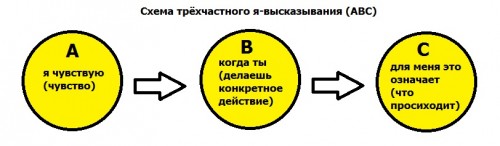 Методы работы с психосоматикой
Когнитивно-бихевиоральный подход
Арт-терапия
Сказкотерапия
Психодрама/монодрама
Гештальт-терапия
Телесно-ориентированная терапия
Семейная системная терапия
обучение
Индивидуальное (курс 8 занятий по 1 ч)
Групповое (курс 8 занятий по 3 ч)
Или трехдневный интенсив (19 ч)
Берегите себя:
Справочные таблицы по психосоматике. Будьте осторожны! Это всего лишь справочники.
Интернет. Не придумывайте себе болезней, не ставьте самостоятельно диагнозов. 
Ни в коем случае не лечите близких, родственников и друзей!
Будьте здоровы
Сделайте выводы
Поменяйте свою жизнь прямо сегодня
Расскажите о своих личных результатах другим